What’s the story: A new perspective on value of economic forecasts
Presented by
Nitish Ranjan Sinha
Board of Governors of the Federal Reserve System

2nd October 2017
Sharpe, Sinha, Hollrah
What’s the story
10/02/2017
The analysis and conclusions set forth are those of the authors and do not indicate concurrence by other members of the research staff or the Board of Governors.
A new perspective on the value of economic forecasts
Economic forecasts have a dismal track record and are widely disparaged.
But substantial resources continue to be devoted to producing detailed economic forecasts.
Provide a new perspective on why consumers of economic forecasts – financial market participants and policy makers – continue to pay for them.
Sharpe, Sinha, Hollrah
What’s the story
10/02/2017
3
Studies focus on the track record of point estimates
But plausible that policymakers and investors who pay for these forecasts draw substantial value from narratives that accompany individual forecasts. 
Attempt to quantify those narratives by constructing a summary measure of the sentiment embedded in the Greenbook text. 
Find this measure -- “Tonality” – helps predict key metrics of economy: Inflation, Unemployment, GDP Growth, and the Federal Funds rate.
Tonality also predicts 3-month and 6-month stock returns.
Sharpe, Sinha, Hollrah
What’s the story
10/02/2017
4
Focus here on information contained in Greenbook text
Federal Reserve Board’s staff produces a forecast prior to each meeting.  
Fed’s forecast has been widely analyzed, found to be superior to private forecasts, though less so in recent decades.
Text describes the forecast in great detail in Greenbook Part 1.
Use Greenbooks from 1973 - 2009.
Sharpe, Sinha, Hollrah
What’s the story
10/02/2017
5
Related Literature
Large literature on forecast efficiency.
Extracting sentiment from news/10 Ks in finance and accounting
Tetlock (2007), Laughran and McDonald (2010) and …..
Relatively new literature on text as economic data 
Media bias:  Groseclose and Milyo (2005), Gentzkow and Shapiro (2010)
Policy Uncertainty: Baker et. al. (2016), Husted, Rogers and Sun (2017)
Information in news: Tetlock (2007), Shapiro, Sudhof and Wilson (2017)
Quantify FOMC communication: Carvalho, Hsu and Nechio (2016)
Sharpe, Sinha, Hollrah
What’s the story
10/02/2017
6
Roadmap
What is Tonality?
Tonality as an Economic Indicator
Tonality and Blue Chip Forecasts
Tonality and Monetary Policy
Tonality and Asset Prices
Extensions
Sharpe, Sinha, Hollrah
What’s the story
10/02/2017
7
We construct summary measure of the sentiment or tone of Greenbook, called Tonality
Based on counts of words classified as either positive or negative. 
Starting point: Harvard Psycho-social dictionary, fine-tuned by excluding words such as “demean.”
231 Positive words, 102 negative words
Compare the number of positive and negative words in text, each word inversely weighted by frequency it appears over the previous five years and by the frequency it appears in the current document (tf-idf weight).
words that tend to be  infrequently used presumed to be especially informative.
Sharpe, Sinha, Hollrah
What’s the story
10/02/2017
8
Positive words in the Greenbook
50 most positive words Jan 1994 - Dec 1998, and Jan 2005 - Dec 2009, word size proportional to its contribution to Tonality. Slightly bigger word cloud in 1994-1998. “Favorable” and “Moderation” more prominent in 1994-1998.
Sharpe, Sinha, Hollrah
What’s the story
10/02/2017
9
Negative words in the Greenbook
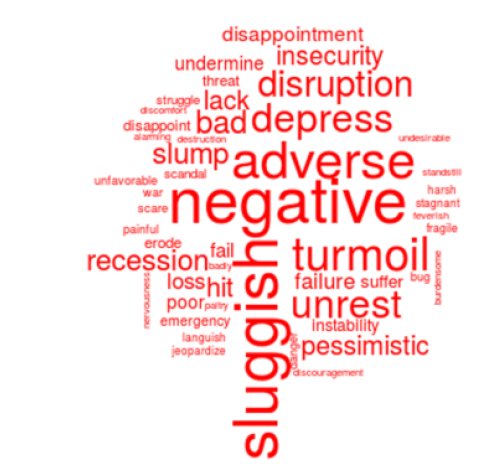 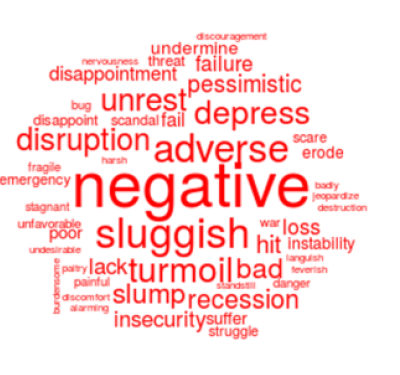 50 most negative words Jan 1994 - Dec 1998, and Jan 2005 - Dec 2009, word size proportional to its contribution to Tonality. Bigger word cloud in 2005-2009. “Adverse”, “Recession” and “Turmoil” more prominent in 2005-2009.
Sharpe, Sinha, Hollrah
What’s the story
10/02/2017
10
Tonality over time
Tonality is normalized to have zero mean and unit standard deviation.
Tonality tends to be mostly negative during recessions, positive when the economy enters an expansionary period.
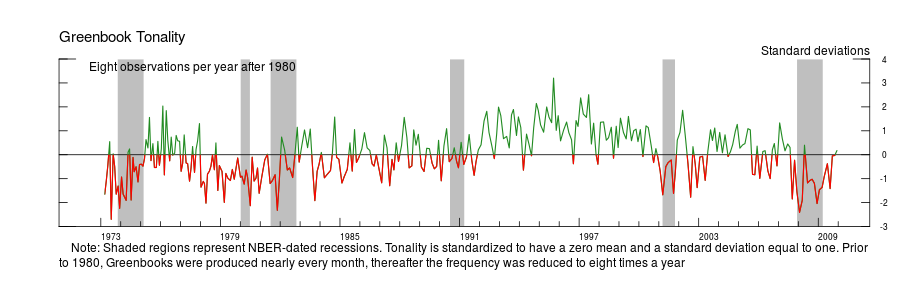 Sharpe, Sinha, Hollrah
What’s the story
10/02/2017
11
Estimate “Trend Tonality” by smoothing Tonality
Obtain Trend Tonality from an exponentially weighted moving average. Similar to a Kalman filter under the assumption that Trend Tonality followed a random walk.
Tonality = Trend Tonality + Tonality Shock
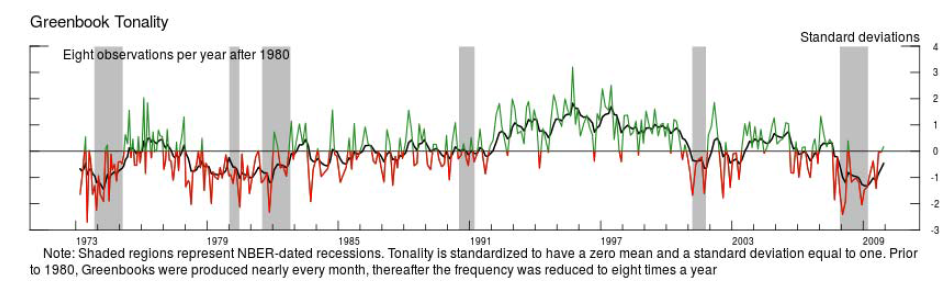 Sharpe, Sinha, Hollrah
What’s the story
10/02/2017
12
Tonality and Fed’s Forecast
Tonality of the narrative appears to be correlated with all 3 key measures of modal forecast, with intuitive sign.
Table 1: Tonality and Trend Tonality mostly correlate more with Inflation & GDP outlook than with revisions to outlook; for unemployment, also revisions
To examine marginal importance of factors in multivariate context, we exclude a couple “redundant” factors
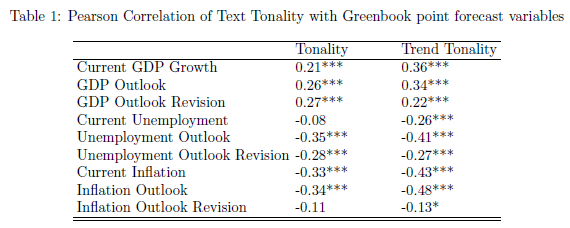 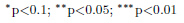 Sharpe, Sinha, Hollrah
What’s the story
10/02/2017
13
Which factors are more important for Tonality
Over full sample, Inflation and unemployment outlooks, and revision to unemployment outlook account for 22% of variation in Tonality.
Similar results for Trend Tonality, but higher R-squared.
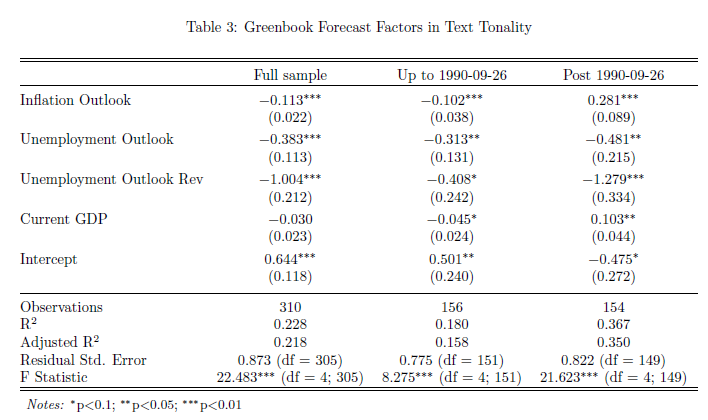 Sharpe, Sinha, Hollrah
What’s the story
10/02/2017
14
Consider breaks in Tonality determinants
Dominant break 1990: Tonality more strongly connected to factors post-90.
Inflation outlook goes from neg to pos factor; Unemp outlook rev. becomes stronger; current GDP growth goes from marginal neg. to pos.
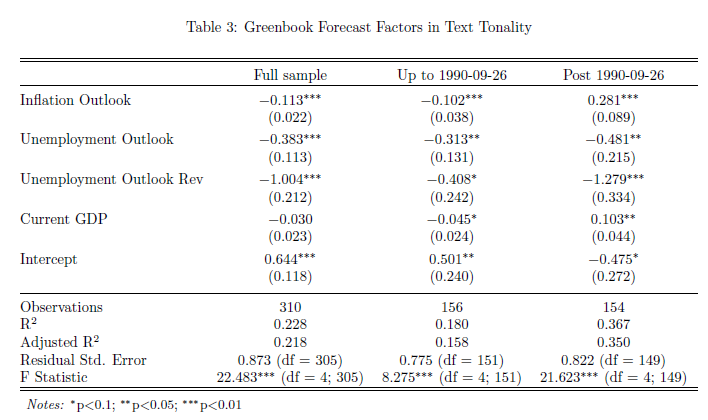 Sharpe, Sinha, Hollrah
What’s the story
10/02/2017
15
Drivers of Tonality over 10-year rolling window
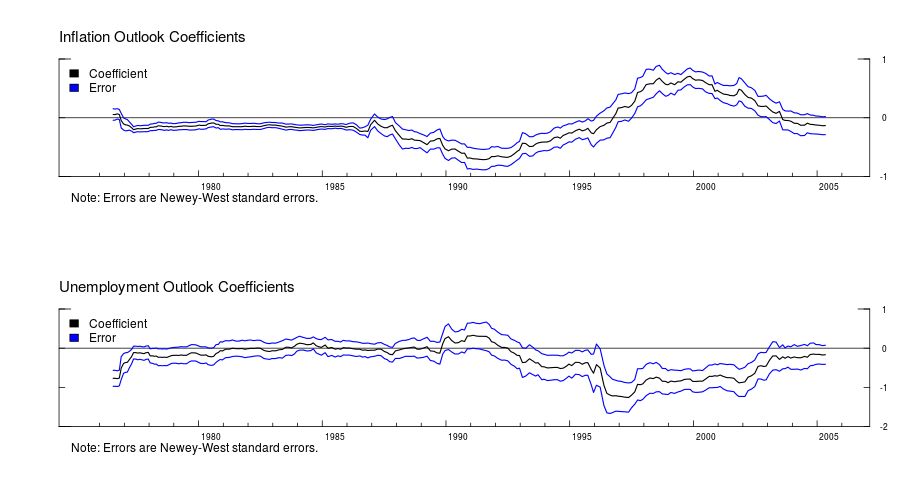 Sharpe, Sinha, Hollrah
What’s the story
10/02/2017
16
Drivers of Tonality over 10-year rolling window
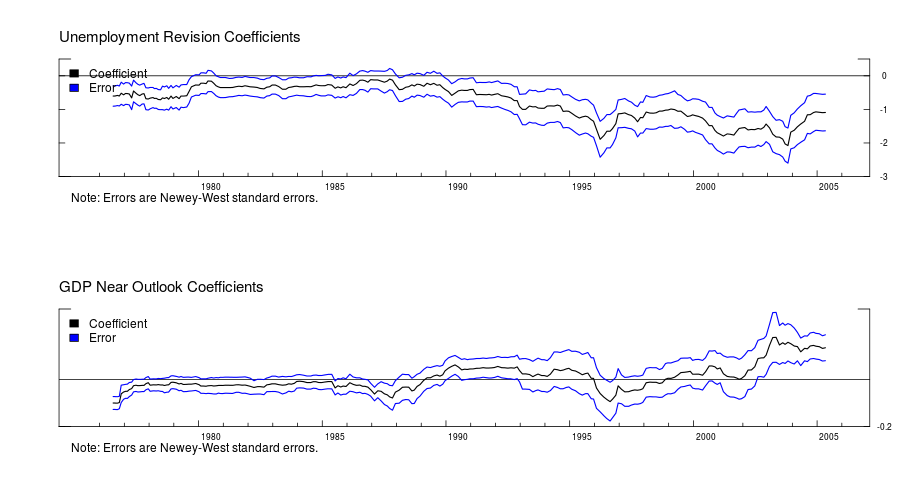 Sharpe, Sinha, Hollrah
What’s the story
10/02/2017
17
Outline
What is Tonality?
Tonality as an Economic Indicator
Tonality and Blue Chip Forecasts
Tonality and Monetary Policy
Tonality and Asset Prices
Extensions
Sharpe, Sinha, Hollrah
What’s the story
10/02/2017
18
Tonality as an Economic Indicator
Sharpe, Sinha, Hollrah
What’s the story
10/02/2017
19
Predicting GDP growth with Tonality
More optimism in text conveys positive incremental information for GDP, especially at longer horizons (and in later sample)
Fade staff forecast somewhat (relative to mean)
Interpretation: put some weight on modal forecast, some on tonality
Trend Tonality is a better predictor than Tonality
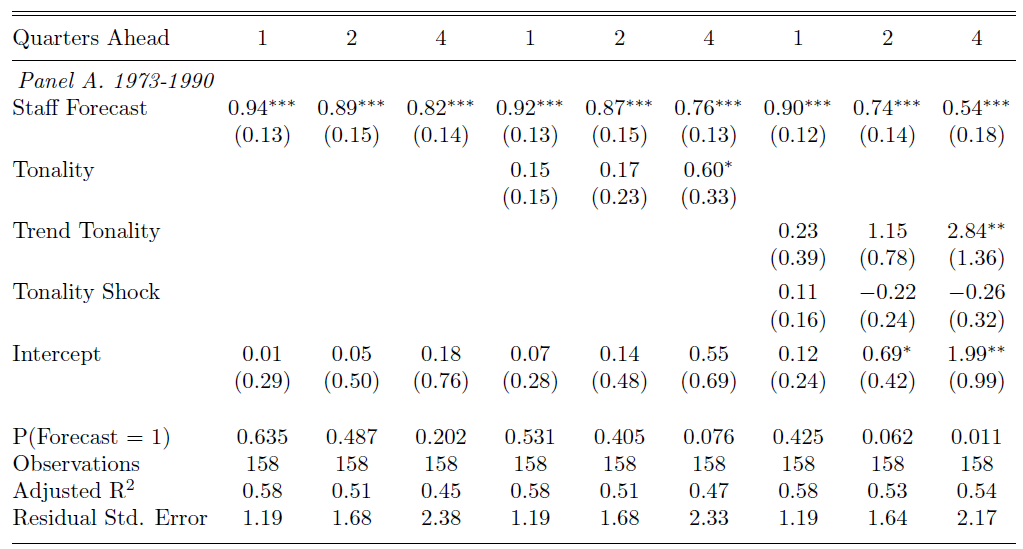 Sharpe, Sinha, Hollrah
What’s the story
10/02/2017
20
Predicting GDP growth with Tonality
More optimism in text conveys positive incremental information for GDP, especially at longer horizons (and in later sample)
Fade staff forecast somewhat (relative to mean)
Interpretation: put some weight on modal forecast, some on tonality
Trend Tonality is a better predictor than Tonality
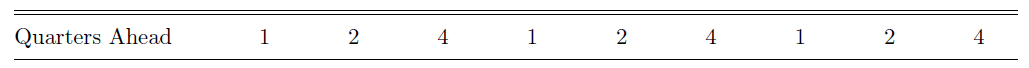 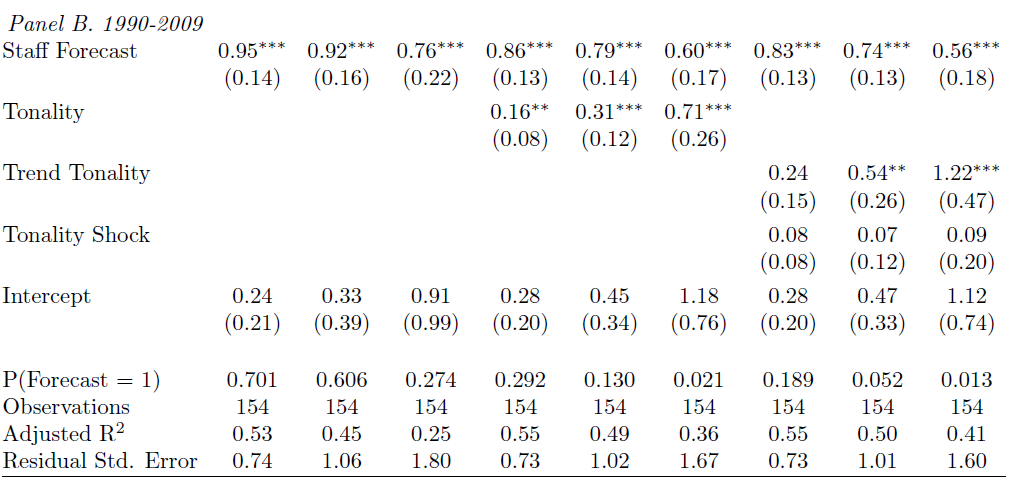 Sharpe, Sinha, Hollrah
What’s the story
10/02/2017
21
Predicting Unemployment with Tonality
Tonality has even stronger benefit for predicting unemployment, again in later period. 
Again, Trend Tonality stronger than just Tonality. Higher R-squared.
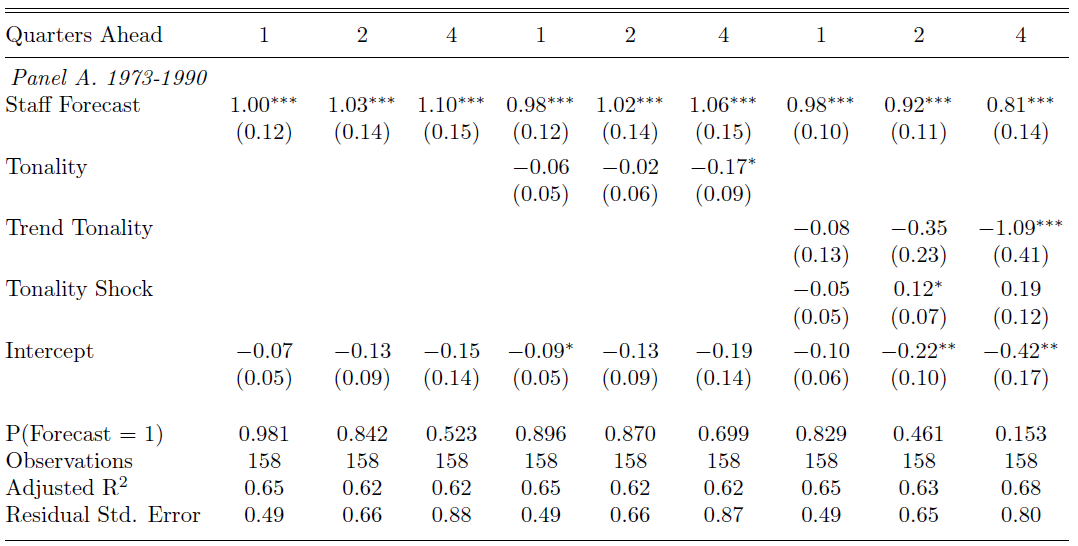 Sharpe, Sinha, Hollrah
What’s the story
10/02/2017
22
Predicting Unemployment with Tonality
Tonality has even stronger benefit for predicting unemployment, again in later period. 
Again, Trend Tonality stronger than just Tonality. Higher R-squared.
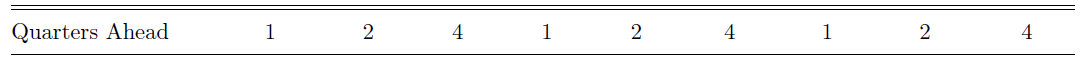 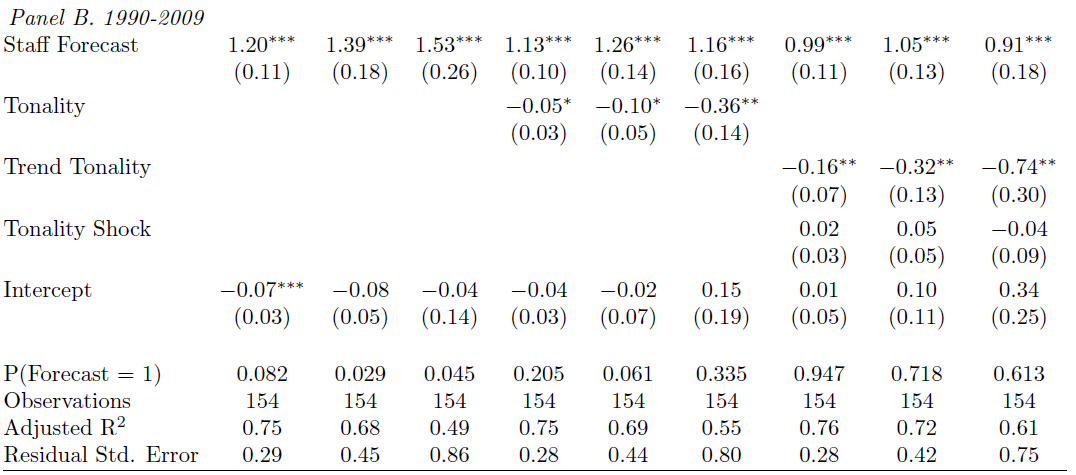 Sharpe, Sinha, Hollrah
What’s the story
10/02/2017
23
Predicting Inflation with Tonality
Not much help for predicting inflation, even with Trend Tonality.
Optimal to fade staff forecast entirely in late period
Echo previous findings that inflation less predictable post-moderation
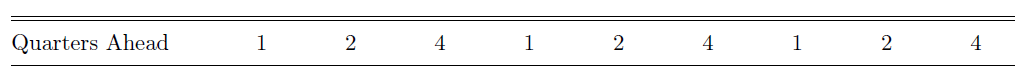 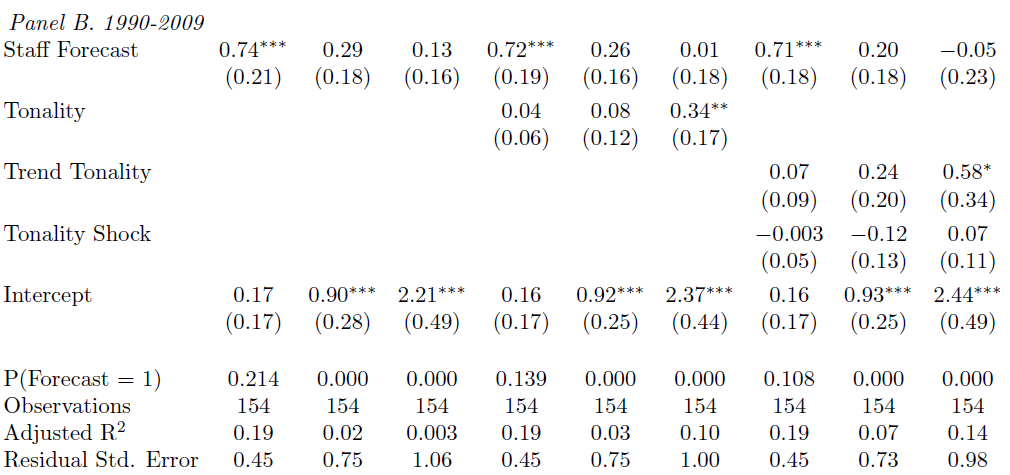 Sharpe, Sinha, Hollrah
What’s the story
10/02/2017
24
Trend Tonality as a predictor of Unemployment
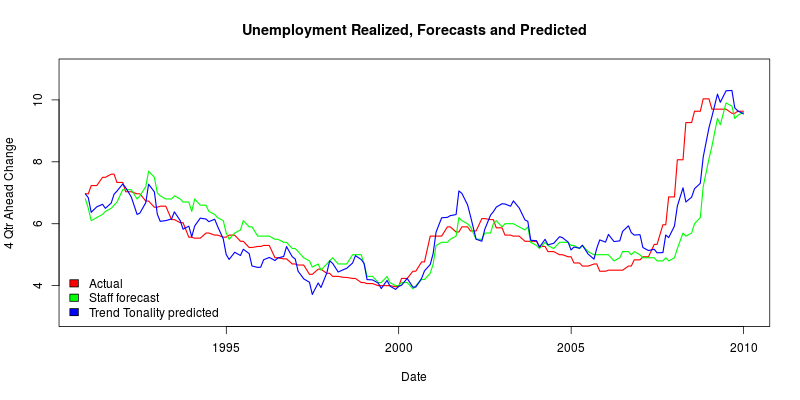 Sharpe, Sinha, Hollrah
What’s the story
10/02/2017
25
Outline
What is Tonality?
Tonality as an Economic Indicator
Tonality and Blue Chip Forecasts
Tonality and Monetary Policy
Tonality and Asset Prices
Extensions
Sharpe, Sinha, Hollrah
What’s the story
10/02/2017
26
Greenbook Tonality and Blue Chip forecasts
Results are similar to those for Greenbook forecasts: suggesting predictive content of Tonality is unrelated to complementarity between Fed staff’s numerical forecast and Tonality
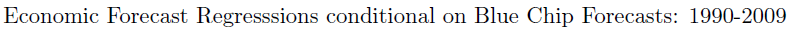 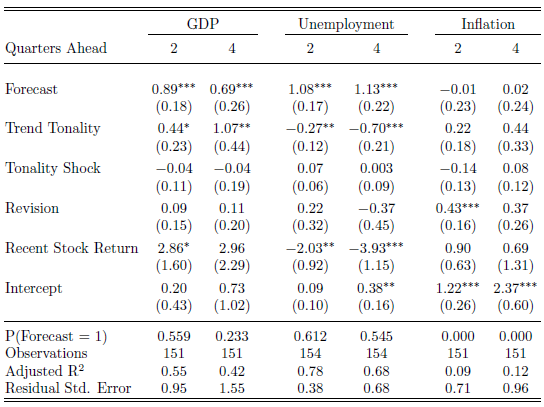 Sharpe, Sinha, Hollrah
What’s the story
10/02/2017
27
Outline
What is Tonality?
Tonality as an Economic Indicator
Tonality and Blue Chip Forecasts
Tonality and Monetary Policy
Tonality and Asset Prices
Extensions
Sharpe, Sinha, Hollrah
What’s the story
10/02/2017
28
Tonality as a Predictor of Monetary Policy
Tonality predicts changes to the Fed Funds Rate, no gain from Trend vs Tonality shock.
Also optimal to consider FF forecast as a signal – Reifschneider and Tulip (2017), instead of a true forecast.
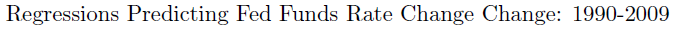 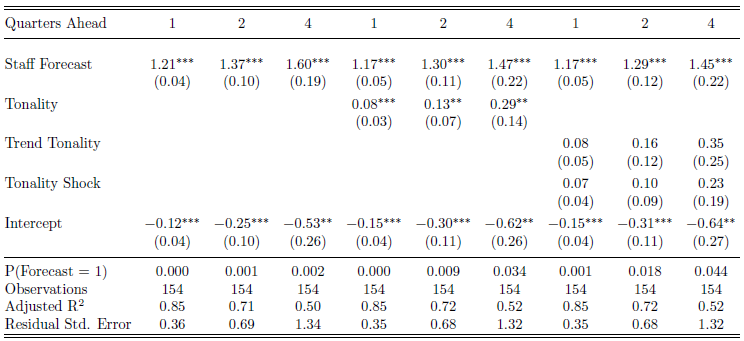 Sharpe, Sinha, Hollrah
What’s the story
10/02/2017
29
Tonality as a Predictor of Monetary Policy
Tonality predicts Fed Funds Rate, more so when controlled for Blue Chip forecast
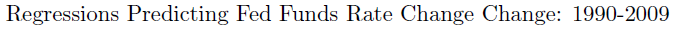 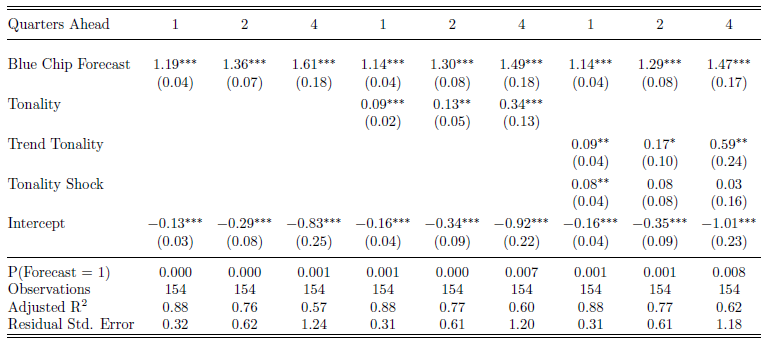 Sharpe, Sinha, Hollrah
What’s the story
10/02/2017
30
Predicting Funds Rate w/Trend Tonality & ST Spread
Term spread has strong predictive power, suggesting staff fed funds forecast does not incorporate all market information – Reifschneider and Tulip (2017).  
However, Tonality still has marginal predictive power
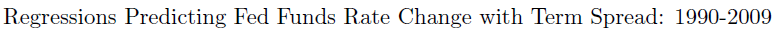 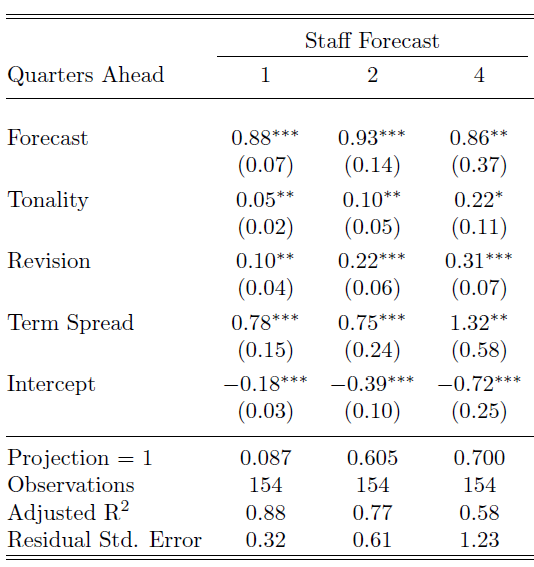 Sharpe, Sinha, Hollrah
What’s the story
10/02/2017
31
Outline
What is Tonality?
Tonality as an Economic Indicator
Tonality and Blue Chip Forecasts
Tonality and Monetary Policy
Tonality and Asset Prices
Extensions
Sharpe, Sinha, Hollrah
What’s the story
10/02/2017
32
Tonality and Asset Prices: Post-FOMC Announcement
Higher Greenbook Tonality predicates a significant positive incremental reaction for Fed funds futures. Similar results for 6M, 2YR and 5YR rates but not for stocks
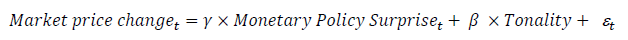 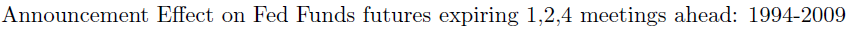 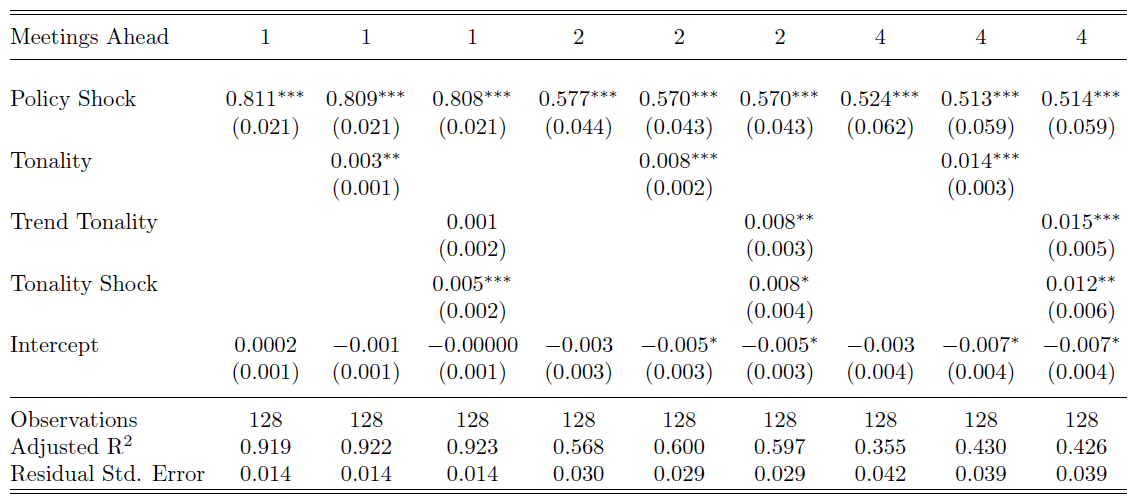 Sharpe, Sinha, Hollrah
What’s the story
10/02/2017
33
Tonality and Future Stock Returns
Does Tonality predict future stock return. Use full sample, since no break in Tonality and stock return relationship.
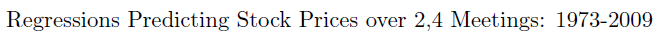 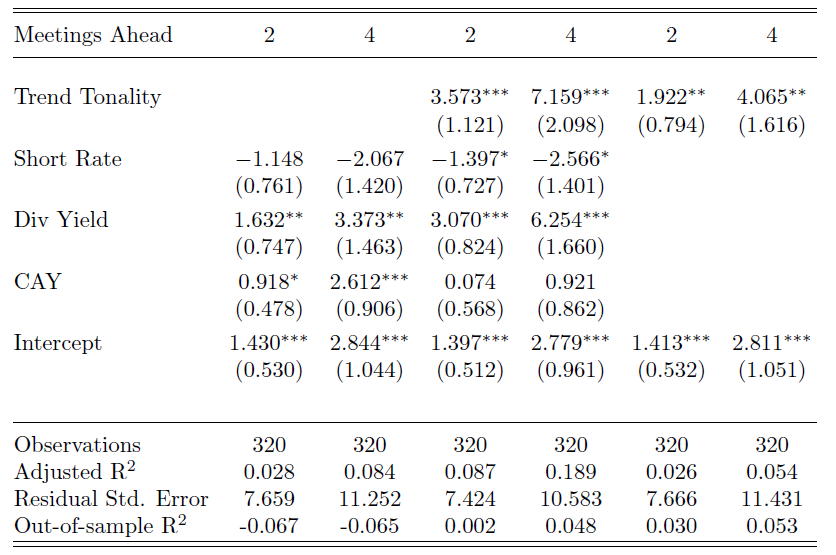 Sharpe, Sinha, Hollrah
What’s the story
10/02/2017
34
Stock Return Predictability: Assessing the economic value of Tonality for equity investor
We use Campbell and Thompson (2007) framework. The gain in expected return from observing Tonality.



 R2 is out of sample R2. S2 is the Sharpe ratio.
Two-meeting-ahead R2 = 3 percent implies 12.8 percentage point annual gain. Four-meeting-ahead R2 implies to 11.7 percentage point annual gain.

Analysis ignores transaction costs and risk aversion.
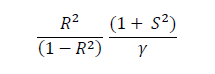 Sharpe, Sinha, Hollrah
What’s the story
10/02/2017
35
Outline
What is Tonality?
Tonality as an Economic Indicator
Tonality and Blue Chip Forecasts
Tonality and Monetary Policy
Tonality and Asset Prices
Extensions
Sharpe, Sinha, Hollrah
What’s the story
10/02/2017
36
Two Extensions
Positive vs Negative Tonality: For realized GDP growth the information is almost exclusively in the Trend Positivity. For unemployment rate, both Trend Positivity and Negativity contain information.
Predicting Recessions: Predicts 1,2, and 4 quarter recessions, even after controlling for term-spread and GZ (credit) spread.
Sharpe, Sinha, Hollrah
What’s the story
10/12/2017
37
Conclusion
We find that the narrative presented along with numerical forecast has complimentary relationship with the numerical forecast.
Studies that examine forecast efficiency should consider examining the “complimentary” information that is also communicated with the forecast.
Tonality predicts monetary policy surprises suggests policy makers absorb information from Tonality and communicate some information to market participants.
Tonality predicts 3-month and 6-month stock returns, notable but not surprising since it predicts economic growth.
Provide a promising example of “text as data.” Suggests why consumers of forecasts are paying for more than point estimates.
Sharpe, Sinha, Hollrah
What’s the story
10/12/2017
38